Qari mill-Ittra ta’ 
San Pawl Appostlu 
lir-Rumani
Rum 11, 1-2a.11-12.25-29
Għeżież, nistaqsi jien:
“Forsi Alla ċaħad 
il-poplu tiegħu?” 
Żgur li le! Għax jien ukoll Iżraeli, min-nisel ta’
Abraham, mit-tribù ta’
Benjamin. Alla ma ċaħdux lill-poplu tiegħu, li hu kien għażlu sa minn qabel. Mela, ngħid jien, jaqaw tfixklu
biex waqgħu għal kollox? Żgur li le!  Imma bis-saħħa tal-ħtija tagħhom waslet
is-salvazzjoni għand
il-pagani biex il-Lhud
tiġihom l-għejra għalihom. Jekk, mela, il-ħtija tal-Lhud
sfat ta’ ħafna ġid għad-dinja, u l-waqgħa tagħhom ta’ ħafna ġid għall-pagani,
kemm se tkun aktar 
is-salvazzjoni tagħhom ilkoll! 
Ma rridx li ma tkunux tafu, 
ħuti, dan il-misteru, li ma
tmorrux taħsbu li intom xi għorrief; l-ebusija tal-qalb 
li waqgħet fuq parti minn Iżrael tibqa’ sakemm tidħol il-milja tal-pagani; u hekk
Iżrael kollu jkun salv. 
Kif inhu miktub:
“Għad joħroġ minn Sijon
il-Feddej; ineħħi l-ħażen minn Ġakobb. U dan ikun
il-patt tiegħi magħhom: meta nneħħilhom dnubiethom.”
Skont l-Evanġelju huma għedewwa minħabba fikom;
skont l-għażla huma maħbuba minħabba
missirijiethom. Alla ma jreġġax lura d-doni u 
s-sejħa tiegħu!
Il-Kelma tal-Mulej.
R:/ Irroddu ħajr lil Alla
Salm Responsorjali
R:/ Il-Mulej ma jitlaqx 
il-poplu tiegħu
Hieni l-bniedem li int twiddbu, Mulej, 
li tgħallmu l-liġi tiegħek, biex isserrħu f’jiem 
l-għawġ.
R:/ Il-Mulej ma jitlaqx 
il-poplu tiegħu
Għax il-Mulej ma jitlaqx 
il-poplu tiegħu, 
ma jħallix il-poplu, 
il-wirt tiegħu.
Għax il-ħaqq jerġa’ jsir 
bil-ġustizzja, 
u fuqu jimxu dawk kollha ta’ qalb safja.
R:/ Il-Mulej ma jitlaqx 
il-poplu tiegħu
Li kieku l-Mulej ma tanix 
l-għajnuna, 
għal ftit ma dħaltx 
fis-skiet tal-mewt.
Biżżejjed ngħid:
“Qiegħed jiżloq riġli,”
biex tjubitek, Mulej, tweżinni.
R:/ Il-Mulej ma jitlaqx 
il-poplu tiegħu
Hallelujah, Hallelujah
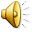 Ħudu fuqkom il-madmad tiegħi, jgħid il-Mulej, 
u tgħallmu minni, għaliex jiena ta’ qalb ħelwa u umli.
Hallelujah, Hallelujah
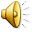 Qari mill-Evanġelju skont  
San Luqa
Lq 14, 1.7-11
R:/ Glorja lilek Mulej
Darba, kien is-Sibt, Ġesù daħal għand wieħed 
mill-kapijiet tal-Fariżej biex jiekol għandu, u huma qagħdu għajnejhom fih.
Billi ra b’għajnejh kif 
il-mistednin bdew jagħżlu 
l-postijiet ta’ quddiem 
fil-mejda, qalilhom din 
il-parabbola:
“Meta wieħed jistiednek 
għal xi festa ta’ tieġ, tmurx toqgħod fil-post ta’ quddiem, li ma jkunx hemm xi mistieden aqwa
minnek, u dak li jkun stieden lilek u lilu jiġi fuqek jgħidlek: 
<Agħti l-post lil dan>, 
u int imbagħad, b’regħxa
ta’ mistħija fuqek, ikollok 
tieħu l-post tal-aħħar.
Għall-kuntrarju, meta 
tkun mistieden, mur 
inxteħet fil-post tal-aħħar,
biex meta jiġi dak li 
stiednek jgħidlek: 
<Ħabib, itla’ f’post aktar
’il fuq.> U dan ikun ta’ ġieħ għalik quddiem dawk
kollha li jkunu fil-mejda miegħek.
Għax kull min jitkabbar, jiċċekken; u min jiċċekken, jitkabbar.”
Il-Kelma tal-Mulej
R:/ Tifħir lilek Kristu